1 МЛАДШАЯ ГРУППА «ЦЫПЛЯТКИ»
2013-2014 г
ВОСПИТАТЕЛИ:
          МАСЛОВА Н.Н.
          ПРЯХИНА Е.А.
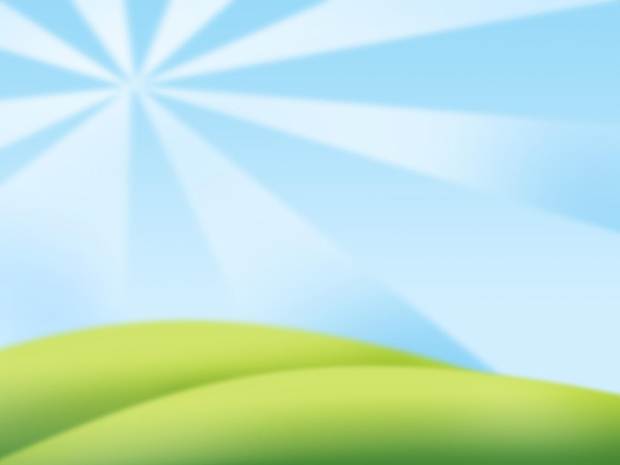 Наш девиз
«Мы пушистые комочки,Мамины сынки и дочки,Дружно в группе мы живём,Звонко песенки поём, Занимаемся, играем,                  Незаметно подрастаем.Мы весёлые ребята, А зовут нас всех «Цыплята». Очень дружно мы живём,
 Детский сад родной наш дом!»
Мы расскажем Вам о том , как живут «Цыплятки»!
Начинаем говорить обо всём и по порядку!
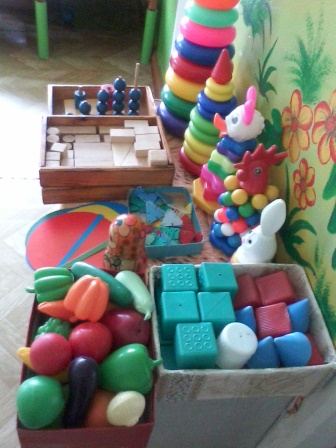 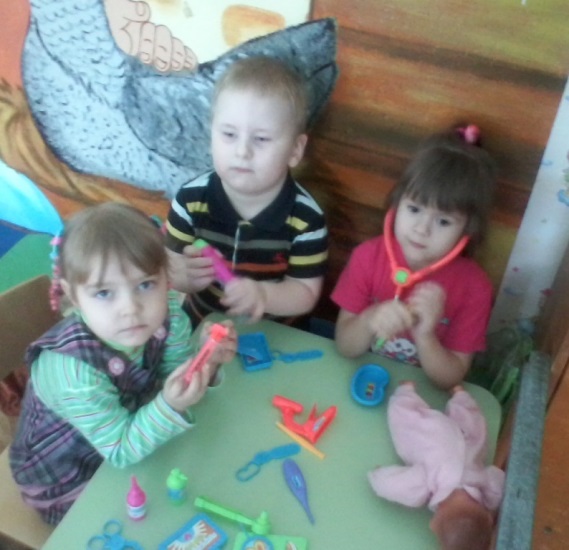 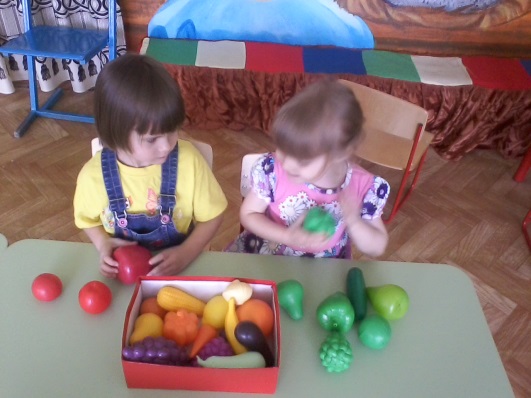 Характеристика группы
- ВОЗРАСТ: 2- 3 ГОДА
- СПИСОЧНЫЙ СОСТАВ: 11 ДЕТЕЙ
ДЕВОЧЕК - 5
МАЛЬЧИКОВ - 6
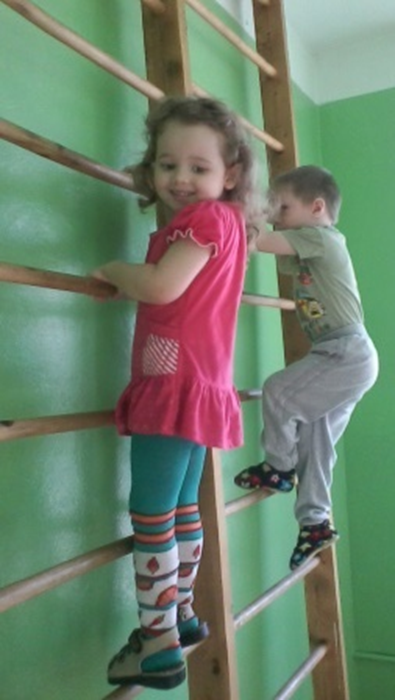 ФИЗИЧЕСКОЕ РАЗВИТИЕ
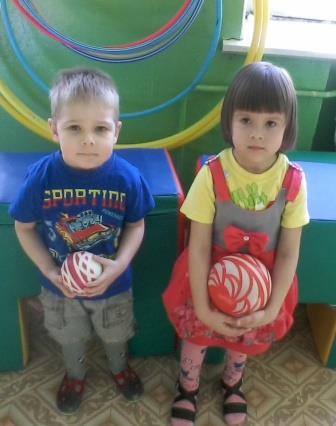 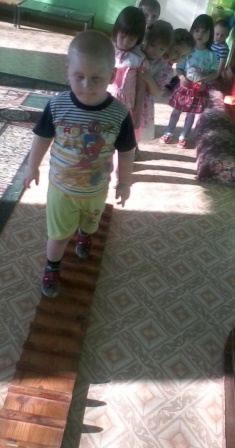 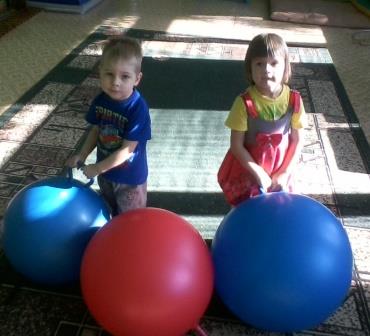 Мы стараемся, стараемся,
Физкультурой занимаемся,
   Пусть будут руки крепкими,
  Пусть будут ноги сильными!
Мы будем все здоровыми
Весёлыми, спортивными
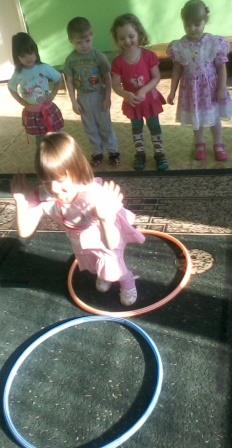 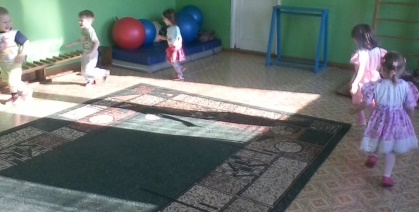 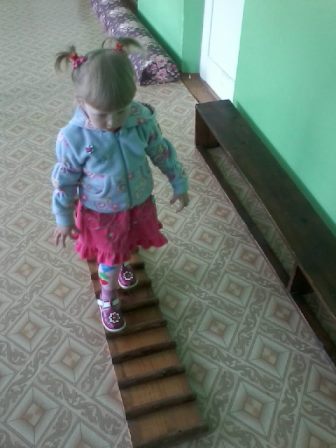 Достижения в данной области
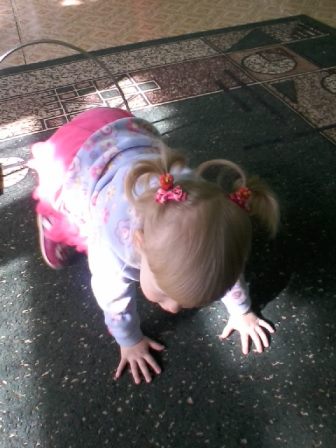 За год дети научились ходить и бегать не натыкаясь на других , могут прыгать на двух ногах на месте с продвижением вперёд, выполняют операции с мячом, умееют перелезать через бревно
СОЦИАЛЬНО – ЛИЧНОСТНОЕ   РАЗВИТИЕ
0
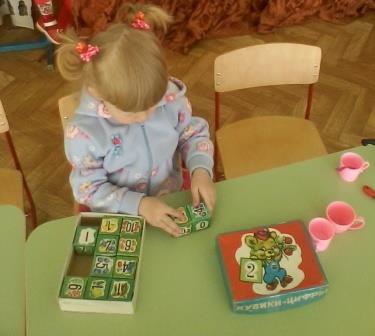 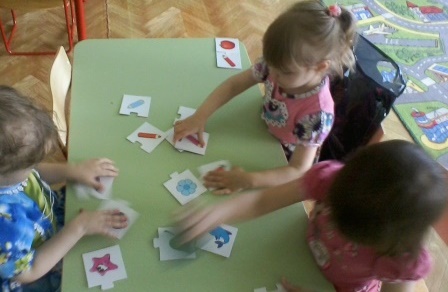 Играть мы любим очень:
Вы знаете друзья!
Без игр прожить ребёнку
Никак, никак нельзя.
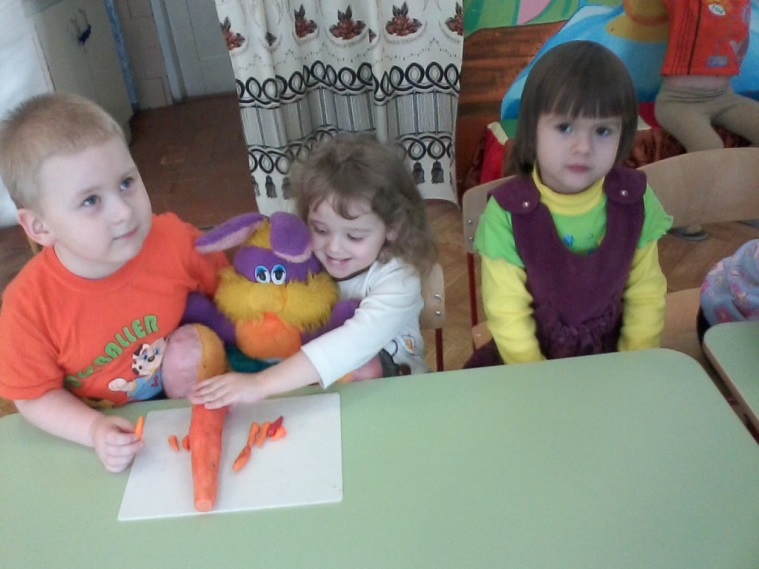 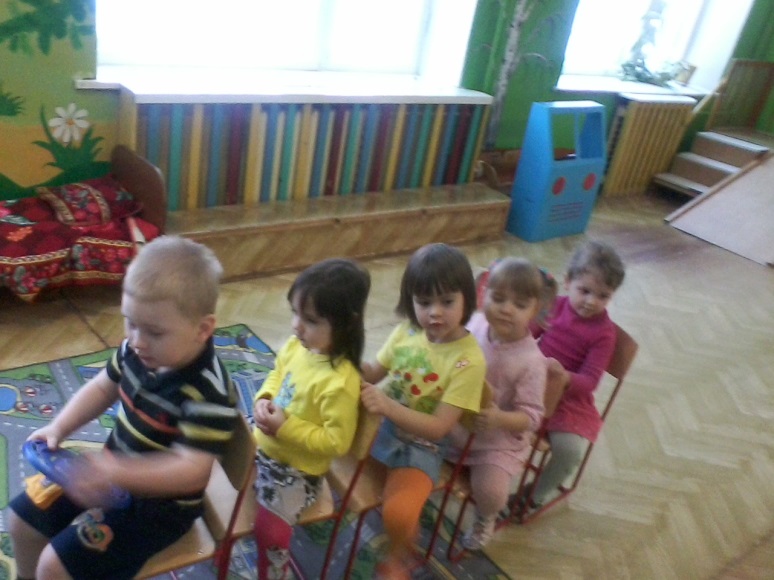 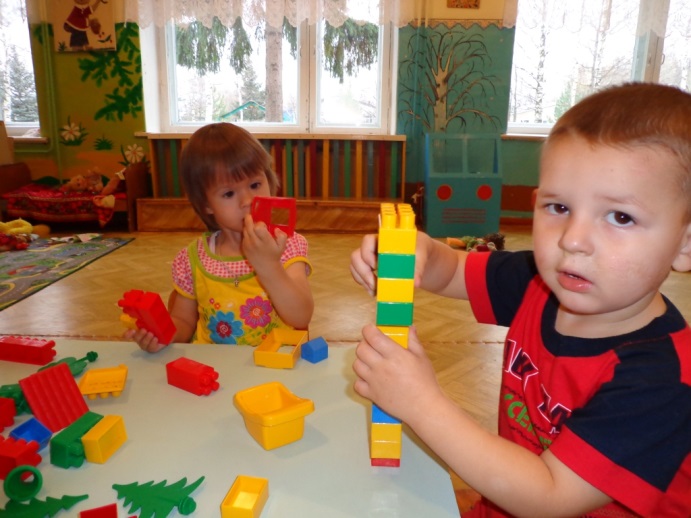 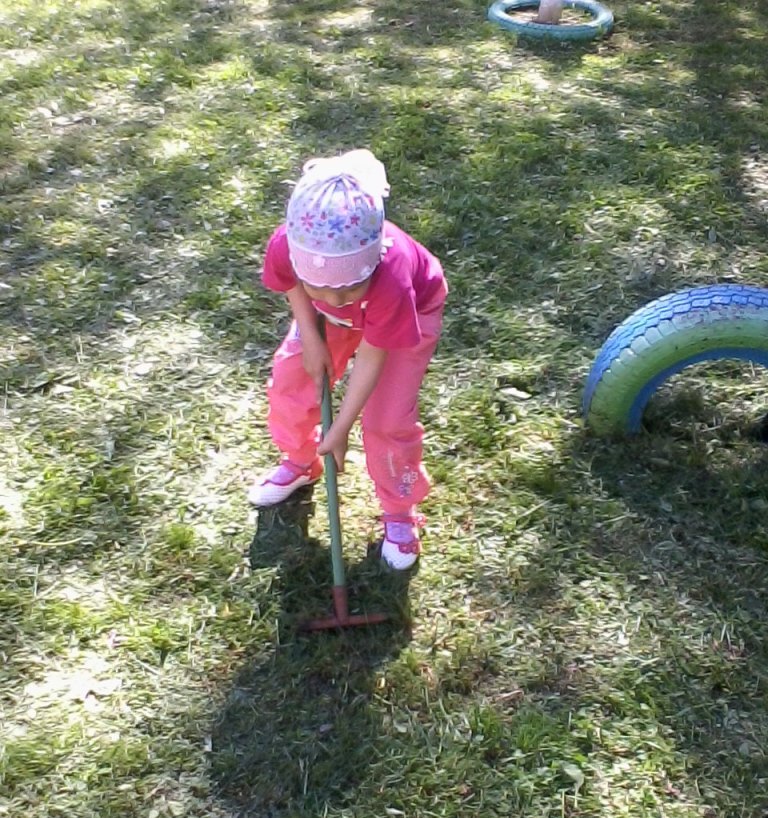 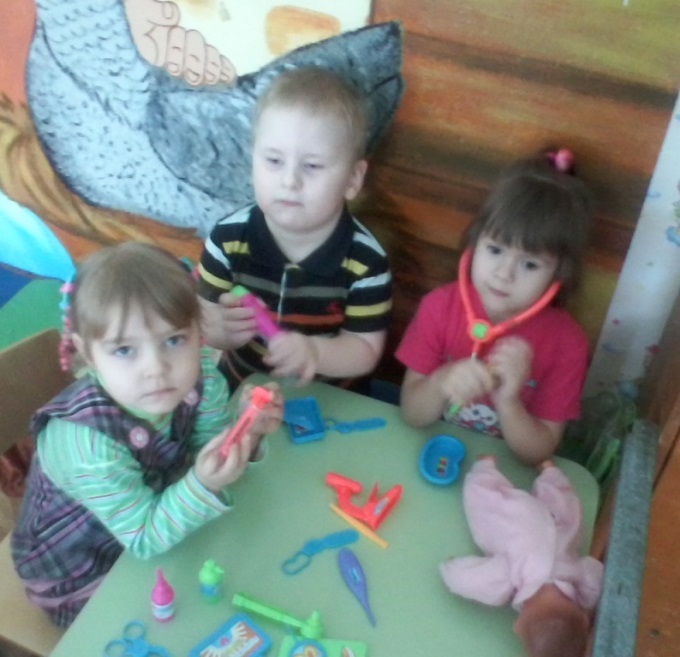 Достижения в данной области
Дети самостоятельно выполняют игровые действия с предметами , могут играть рядом , выполняют простейшие трудовые действия , соблюдают правила поведения в детском саду , имеют представления о правилах дорожного
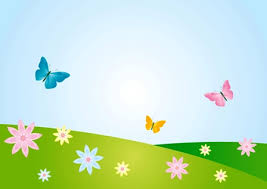 ПОЗНАВАТЕЛЬНО – РЕЧЕВОЕ РАЗВИТИЕ
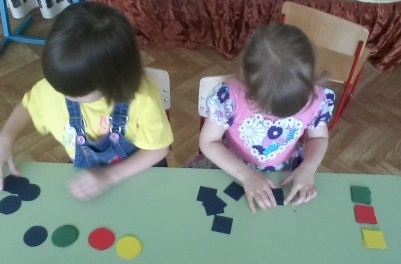 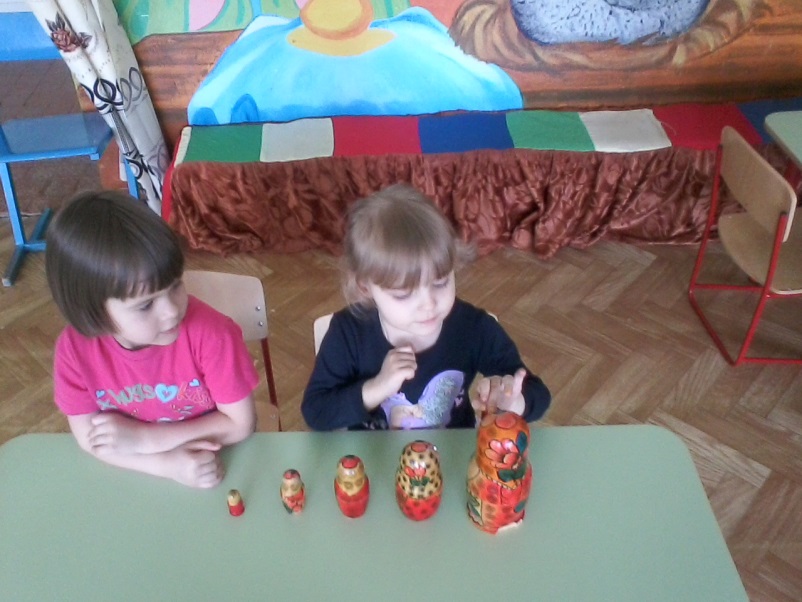 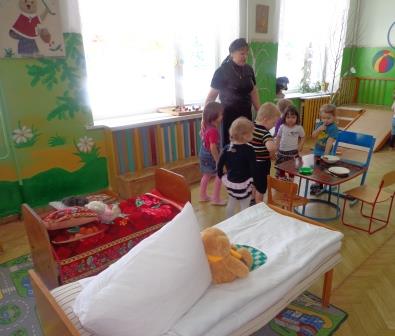 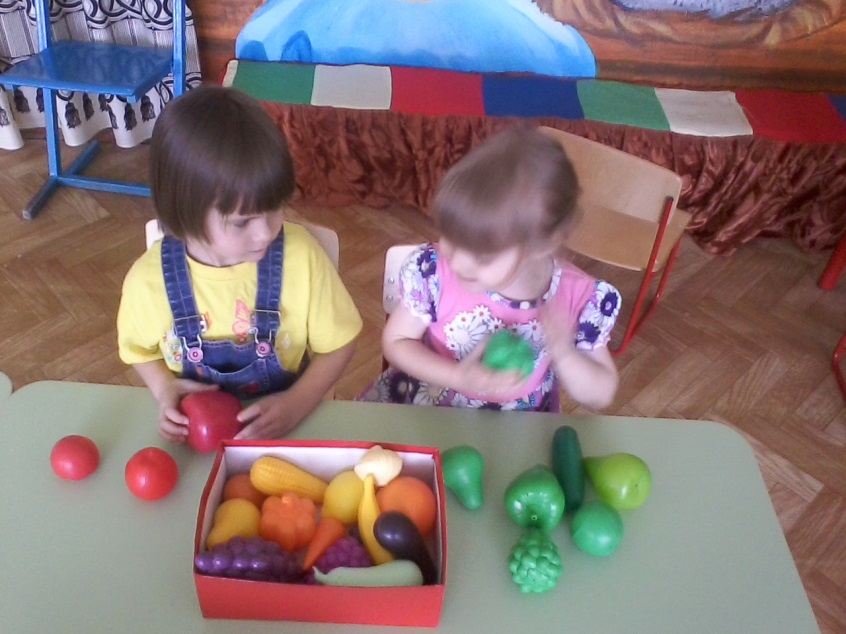 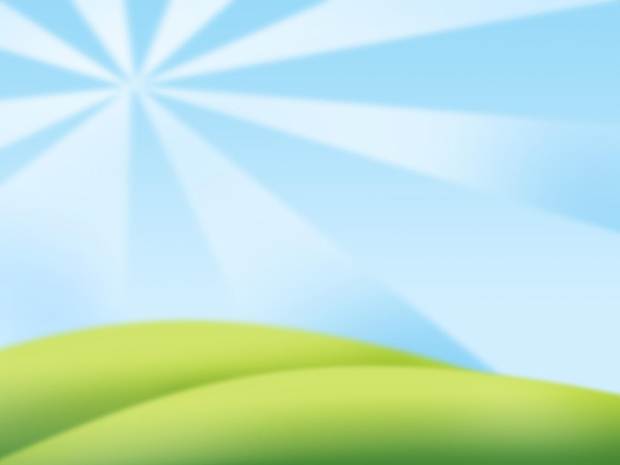 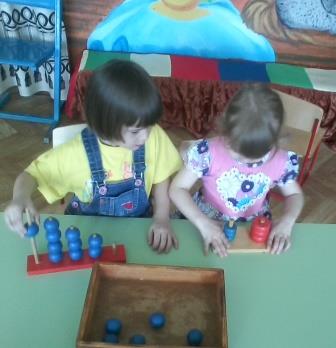 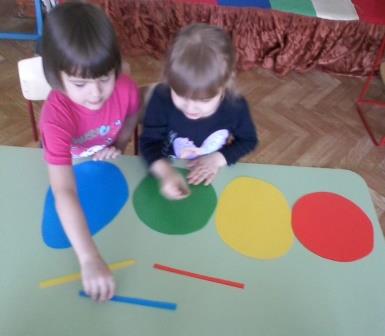 Достижения в данной области
Дети различают основные формы предметов(круг ,квадрат),основные цвета , могут группировать предметы по цвету , размеру форме , сооружают разнообразные постройки, могут поделиться информацией ,умеют слушать стихи , сказки , рассказы ,проговаривают слова , фразы, рассматривают
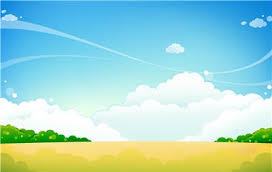 ХУДОЖЕСТВЕННО–ЭСТЕТИЧЕСКОЕ РАЗВИТИЕ
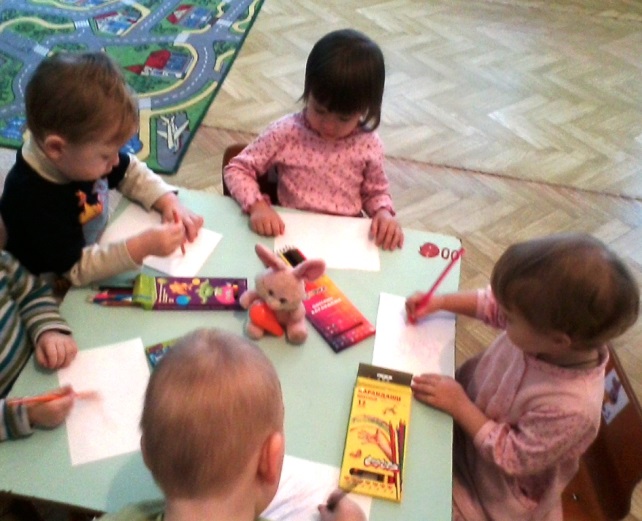 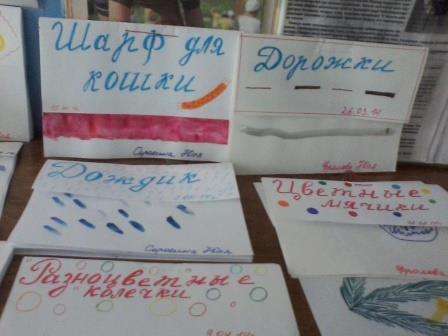 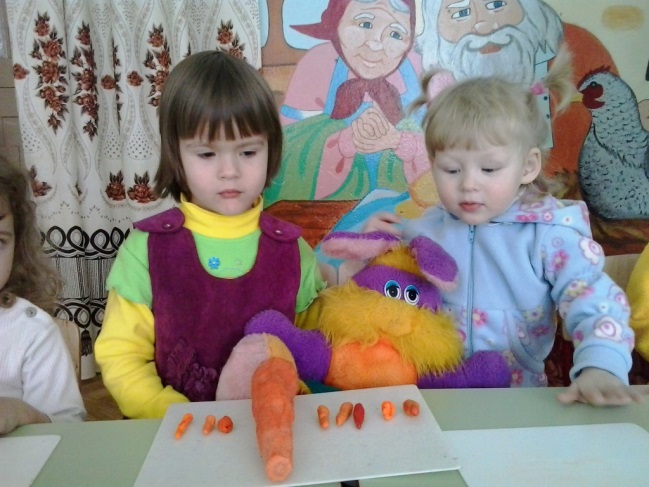 Кроме этого мы любим 
лепить и рисовать
Любим мы не только бегать,
Веселиться и играть
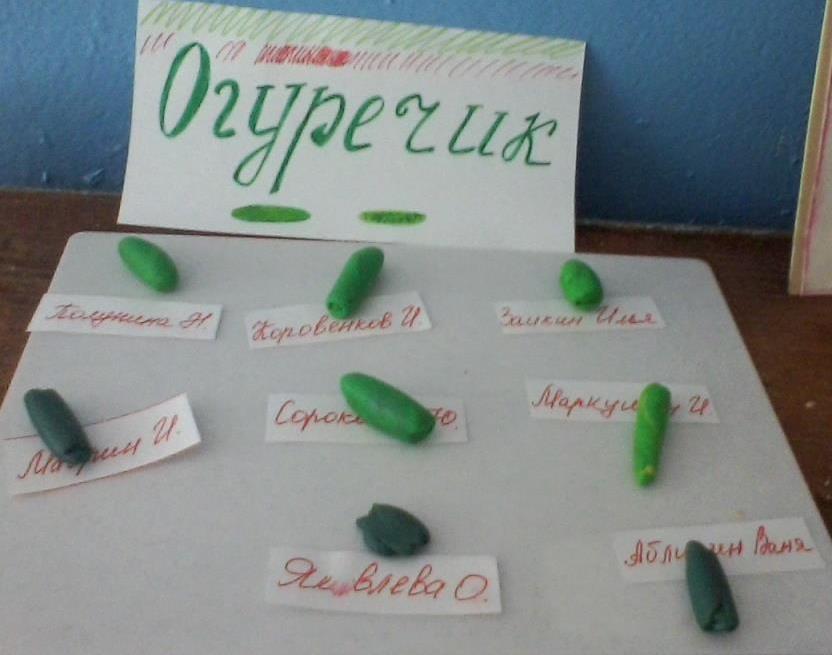 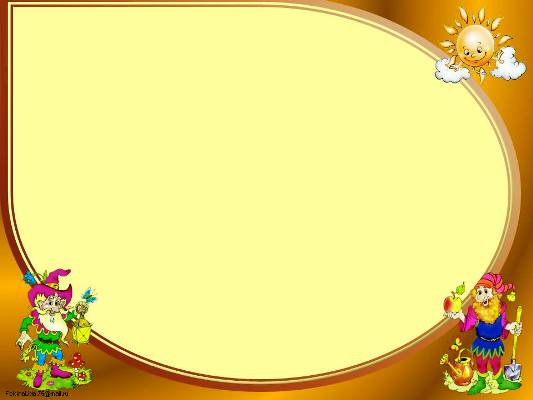 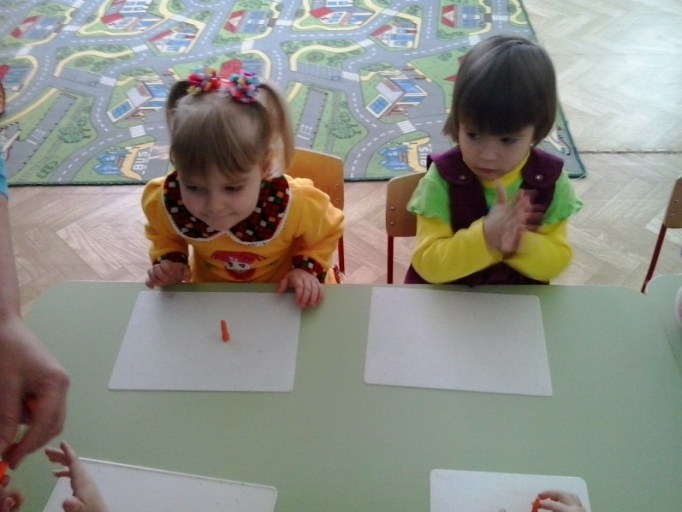 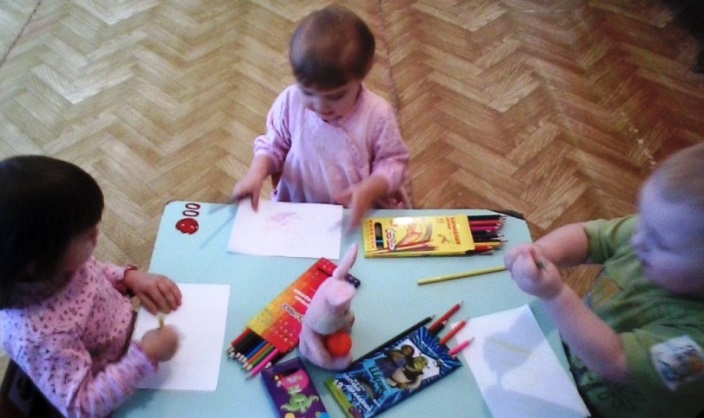 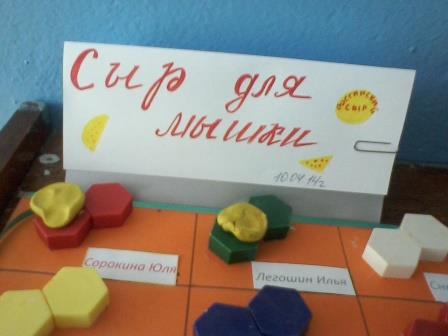 Достижения в данной области
Дети знают, что карандашами ,красками, фломастерами можно рисовать. Различают основные цвета. Умеют раскатывать пластилин прямыми и круговыми движениями рук. Научились лепить не сложные предметы. Называют музыкальные инструменты . Выполняют движения ,хлопают в ладоши. Научились петь небольшие песенки и потешки
Диаграмма развития интегративных качеств детей
1 младшей группы на начало и конец 2013-2014 уч. года
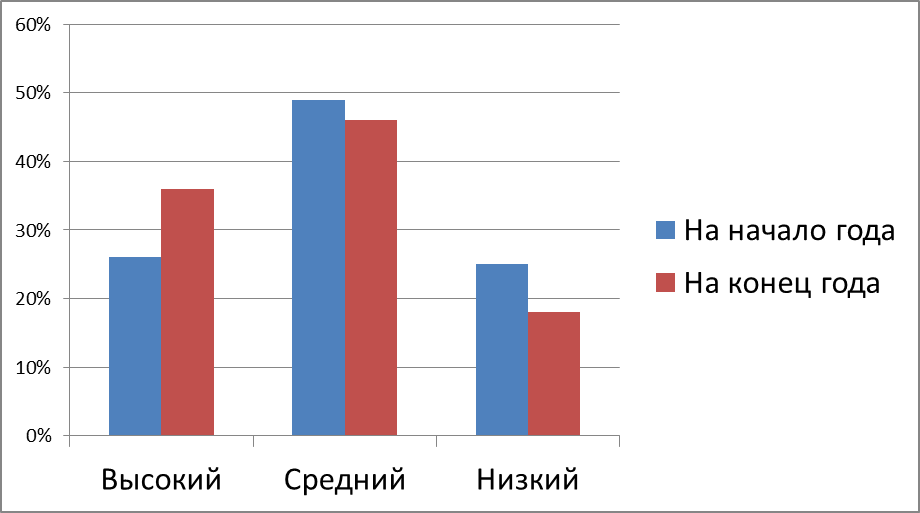 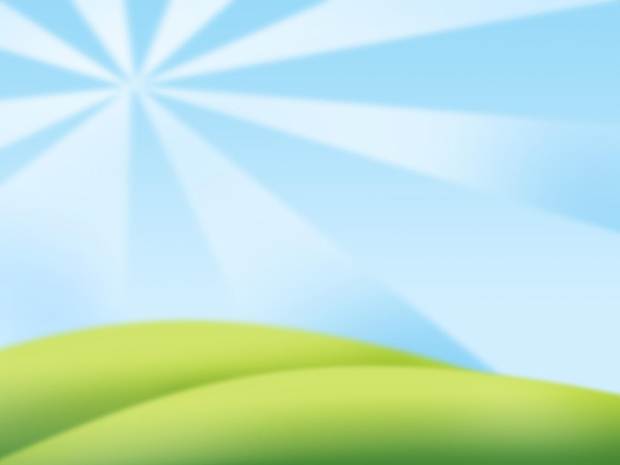 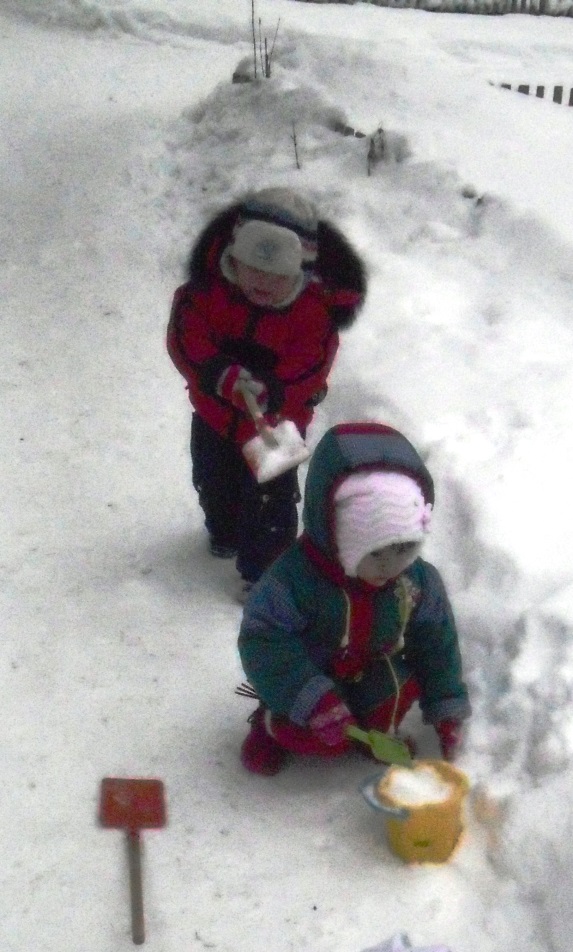 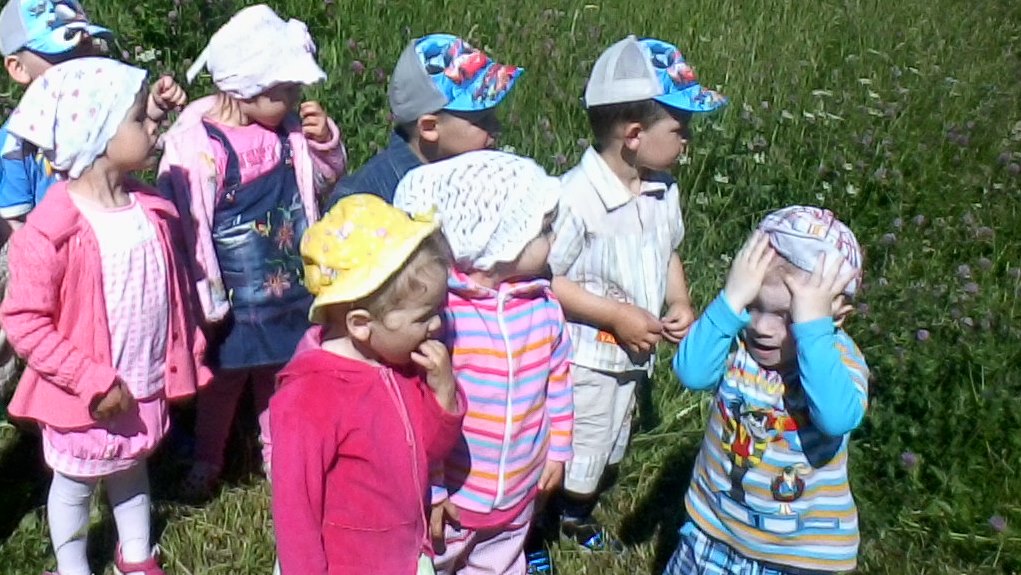 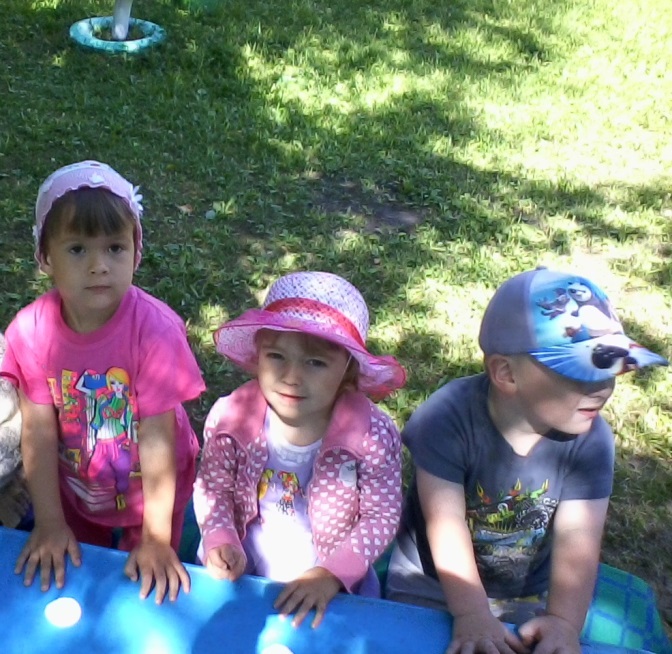 На прогулку нам пора
Ждет нас там опять игра
Свежий воздух малышамНужен и полезен!Очень весело гулять!И никаких болезней!
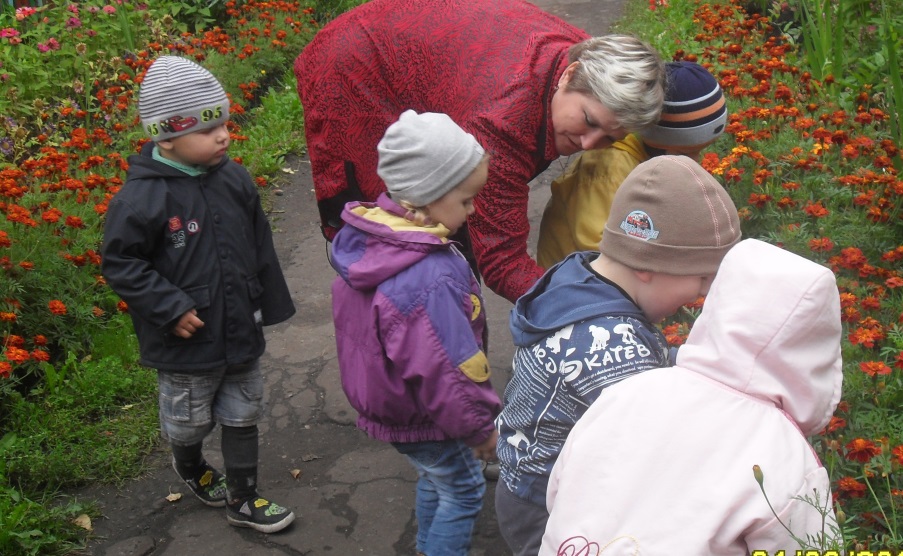 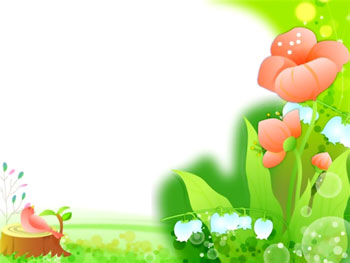 Очень весело живем, танцуем , поём, 
отмечаем праздники!!
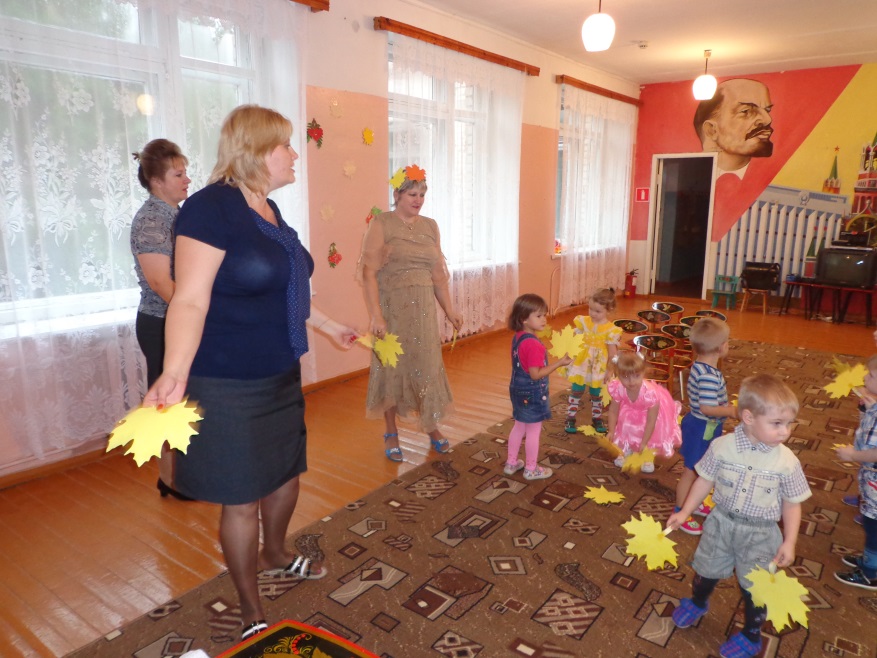 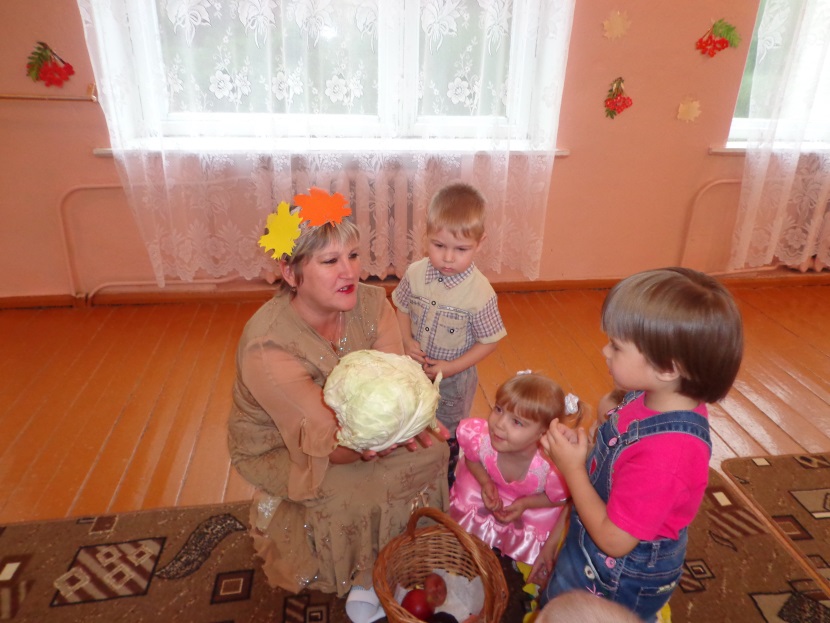 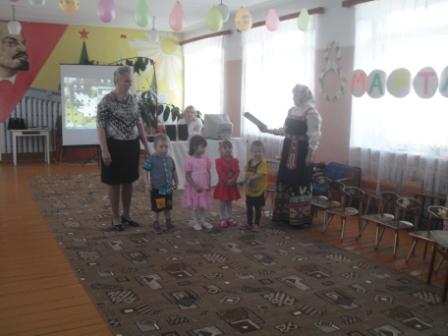 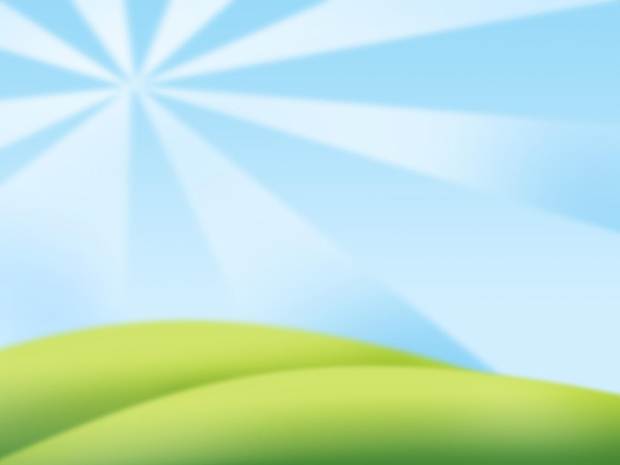 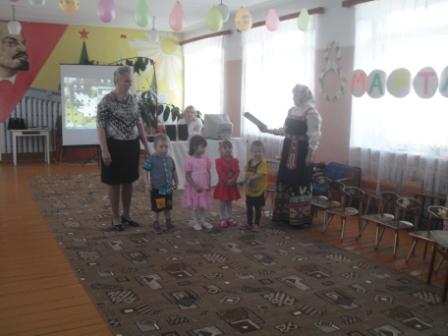 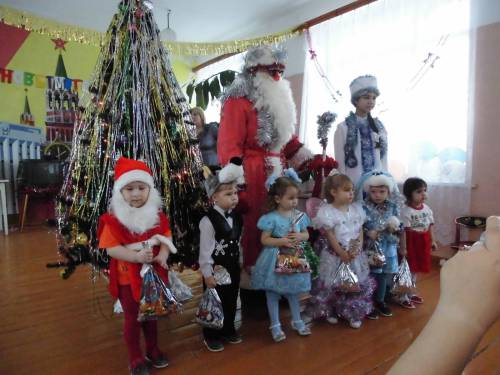 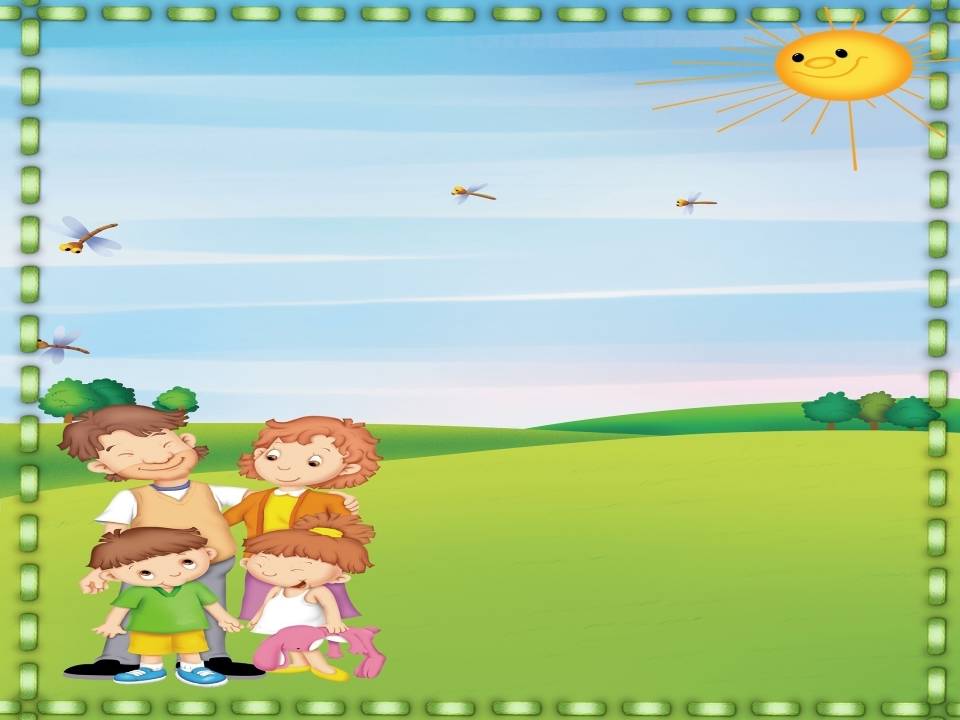 Родители помогают нам своим творчеством
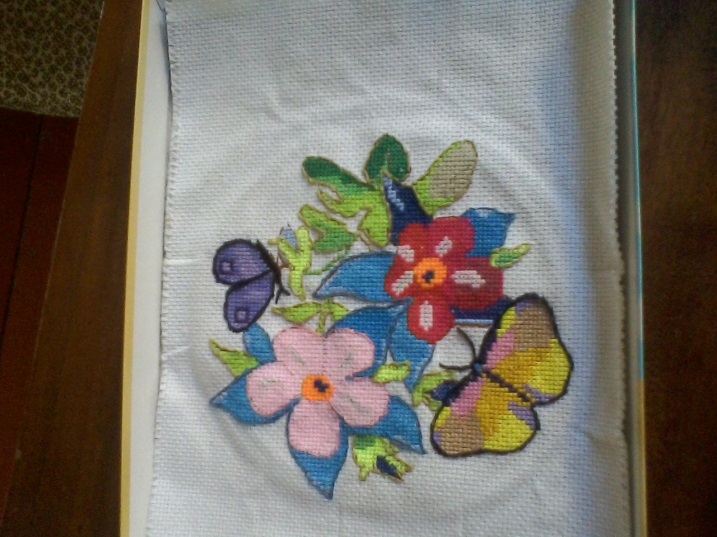 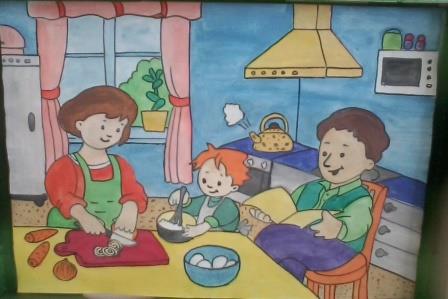 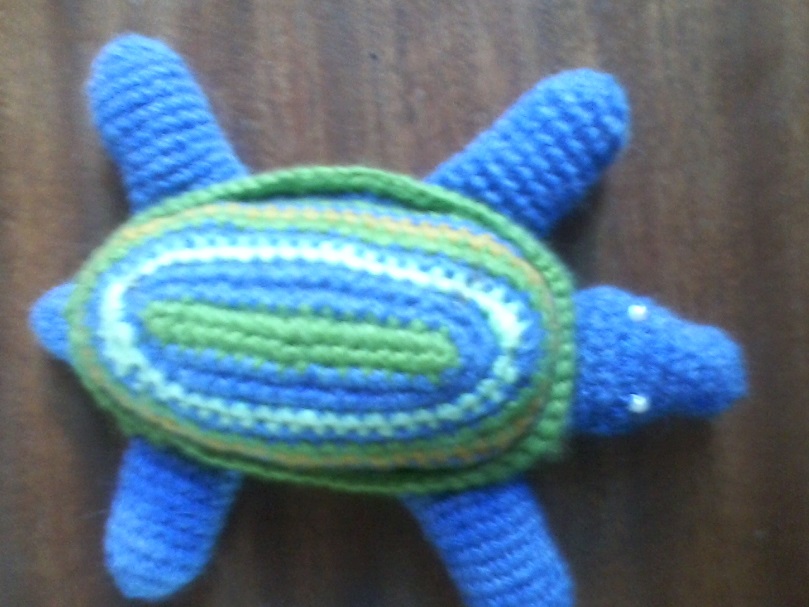 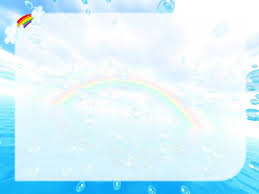 Так работаем с родителями
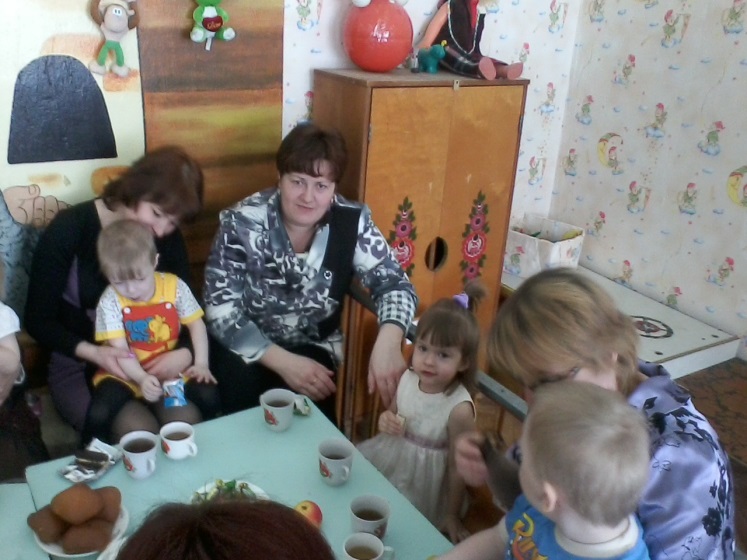 -индивидуальные беседы
-стендовые консультации
-родительские собрания
-анкеты
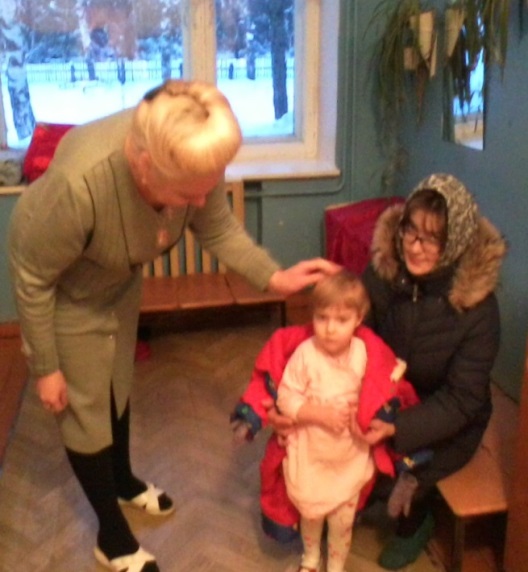 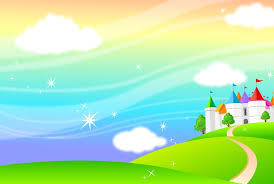 Вот так  живем, не зная скуки
В делах проходит день за днём.
Мы от методик прогрессивных
В делах своих не отстаем!!!
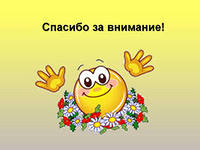